BÀI GIẢNG TOÁN 5 - TIẾT 36
SỐ THẬP PHÂN BẰNG NHAU
0,9
41,2
3,25
23,105
15,9
17,20
17,2
6
8,41
Trò chơi:
Ai chọn số may mắn!
Toán
SỐ THẬP PHÂN BẰNG NHAU
a. Ví dụ:
9
90
100
10
……cm
90
9dm =
Mà:  9dm =
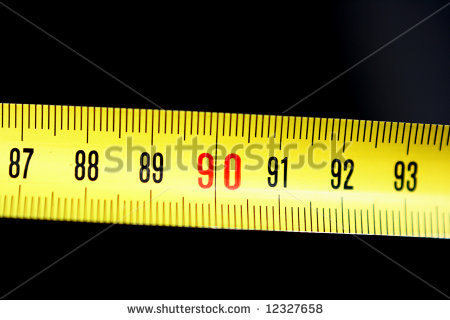 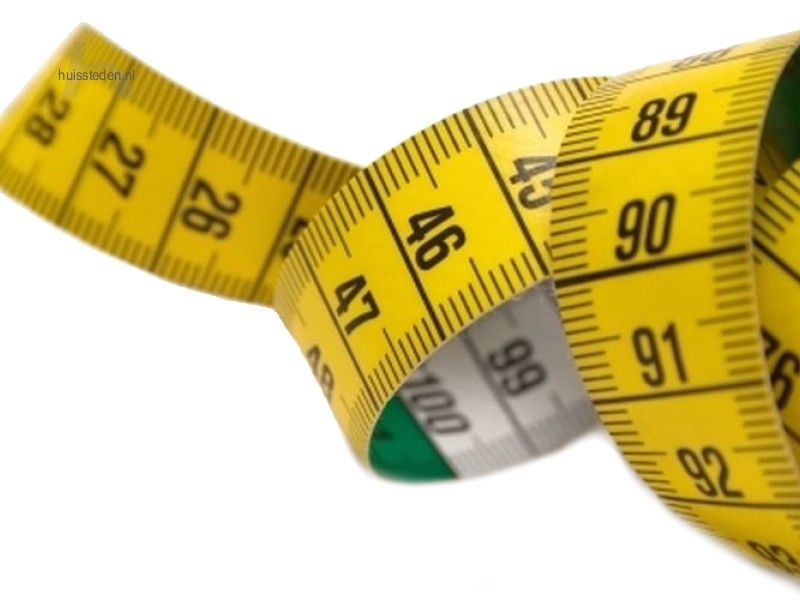 0,9
…….m
90cm =
0,90
………m
Nên: 0,9m …….0,90m
=
Nên: 0,9m …….0,90m
Vậy:
0,9 = 0,90
hoặc 0,90 = 0,9
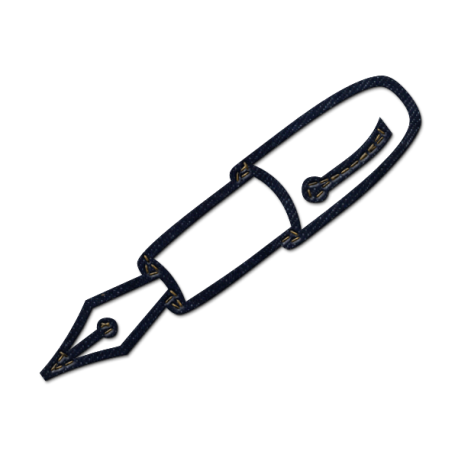 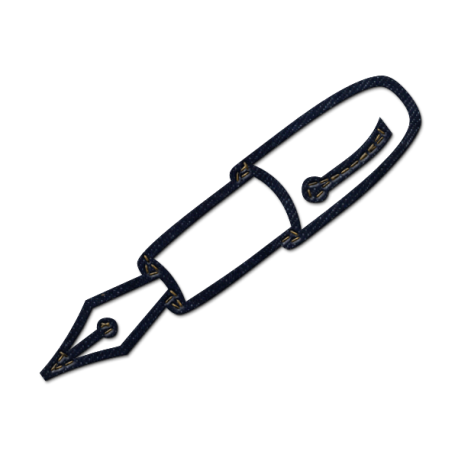 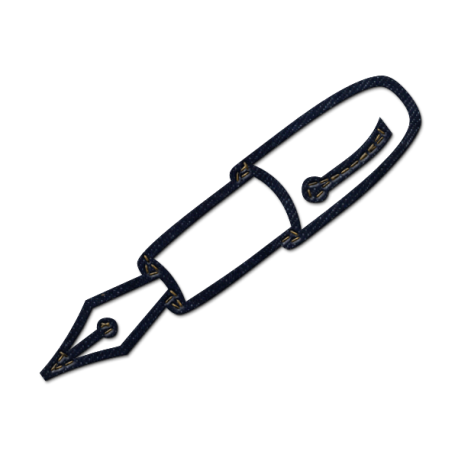 b) Nếu viết thêm chữ số 0 vào bên phải phần  thập phân của một số thập phân thì được một số thập phân bằng nó.
Ví dụ:
0,9
0
00
000
……
……
……
= 0,90
= 0,900
= 0,9000
8,75
= 8,750 = 8,7500 = 8,75000
12
= 12,0 = 12,00 = 12,000
Nếu một số thập phân có chữ số 0 ở tận cùng bên phải phần thập phân thì khi bỏ chữ số 0 đó đi, ta được một số thập phân bằng nó.
Ví dụ:
0,9000
= 0,900
= 0,90
= 0,9
8,75000
= 8,7500 = 8,750 = 8,75
12,000
= 12,00 = 12,0 = 12
b) Nếu viết thêm chữ số 0 vào bên phải phần  thập phân của một số thập phân thì được 	một số thập phân bằng nó.
Ví dụ:
0,9
= 0,90 = 0,900 = 0,9000
= 8,750 = 8,7500 = 8,7500
8,75
12
= 12,0 = 12,00 = 12,000
Nếu một số thập phân có chữ số 0 ở tận cùng bên phải phần thập phân thì khi bỏ chữ số 0 đó đi, ta được một số thập phân bằng nó.
Ví dụ:
= 0,900 = 0,90 = 0,9
0,9000
= 8,7500 = 8,750 = 8,75
8,75000
= 12,00 = 12,0 = 12
12,000
Luyện tập
1. Bỏ các chữ số 0 tận cùng bên phải phần thập phân để có các số thập phân viết dưới dạng gọn hơn.
b)
2001,300
= 2001,3
a)
7,800
= 7,8
= 64,9
= 35,02
35,020
64,9000
= 3,04
= 100,01
100,0100
3,0400
2. Viết thêm các chữ số 0 vào bên phải phần thập phân của các số thập phân sau đây để các phần thập phân của chúng có số chữ số bằng nhau (đều có ba chữ số)
24,5
b)
= 24,500
a)
5,612
= 5,612
= 80,010
17,2
80,01
= 17,200
= 14,678
14,678
= 480,590
480,59
Toán
Số thập phân bằng nhau
1
100
100
1000
100
1000
10
100
1
100
1
10
10
100
Vậy Bạn Lan và bạn Mỹ viết đúng , bạn Hùng viết sai.
3.3 3. Khi viết thêm số thập phân 0,100 dưới dạng 
số thập phân, bạn Lan viết: 0,100 =               ; bạn Mỹ 
viết 0,100 =           ; bạn Hùng viết 0,100 =           . Ai 
viết đúng, ai viết sai? Tại sao?
Giải:
Ta có :
0,100
= 0,10
= 0,1
0,1 =
0,10 =
;
0,100 =
;
là chưa đúng
0,100
Mà  :
bạn Hùng  viết thành
Hết giờ
http://tieuhoc.info – Pham Khac Lap Kien Bai Primary School – 2015
AI NHANH AI ĐÚNG!
Số nào có giá trị bằng 3,42?
Câu 1
3,4200
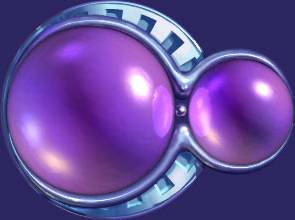 2
8
0
1
3
6
7
9
10
5
4
A
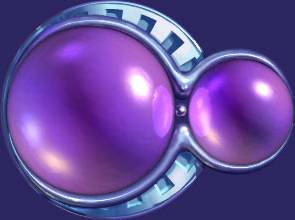 3,042
B
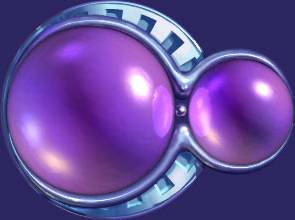 30,4200
C
Hết giờ
http://tieuhoc.info – Pham Khac Lap Kien Bai Primary School – 2015
AI NHANH AI ĐÚNG!
Số thập phân nào không có giá trị bằng 1,6
Câu 2
2
8
0
1
3
6
7
9
10
5
4
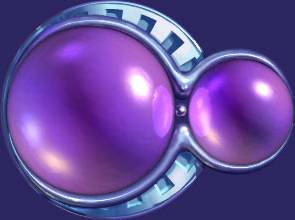 1,60
A
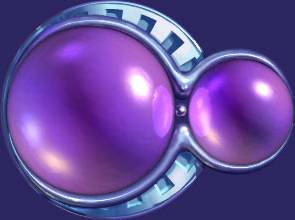 16,00
B
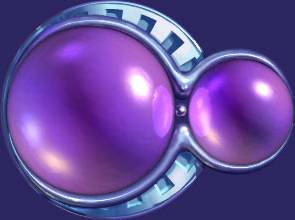 1,600
c
Hết giờ
http://tieuhoc.info – Pham Khac Lap Kien Bai Primary School – 2015
AI NHANH AI ĐÚNG!
Khi viết thêm hoặc bớt chữ số 0 ở tận cùng bên 
  phải số thập phân  thì giá trị của số đó như thế nào?
Câu 3
2
8
0
1
3
6
7
9
10
5
4
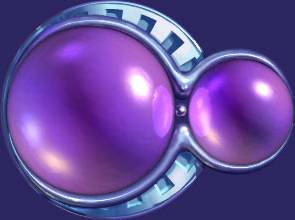 - Giá trị số đó thay đổi
A
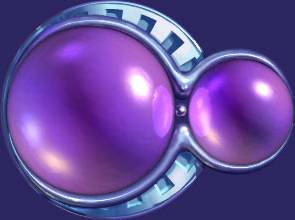 - Giá trị số đó không thay đổi.
B
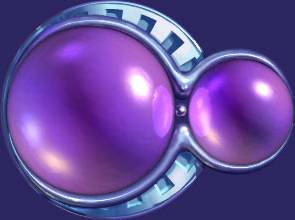 - Giá trị của số đó giảm đi 10 lần
c
Dặn dò
Ôn lại phần bài học.
Làm lại bài tập 3 vào vở ở nhà.
Chúc các em luôn chăm ngoan, học giỏi!
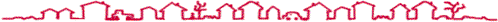